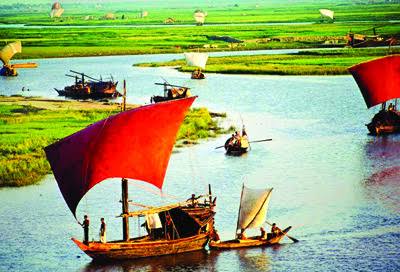 স্বাগতম
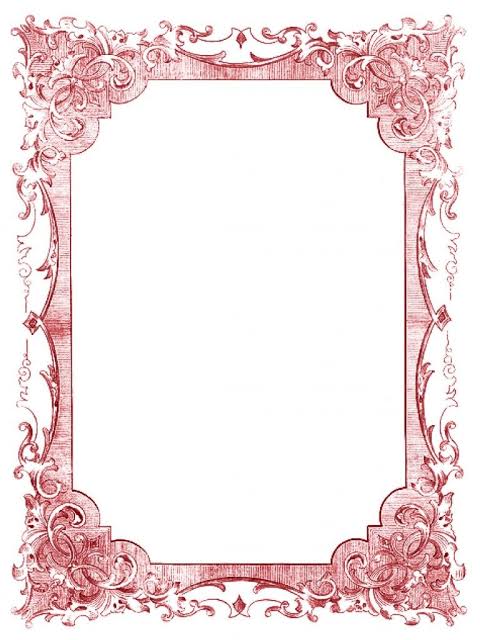 wkÿK cwiwPwZ
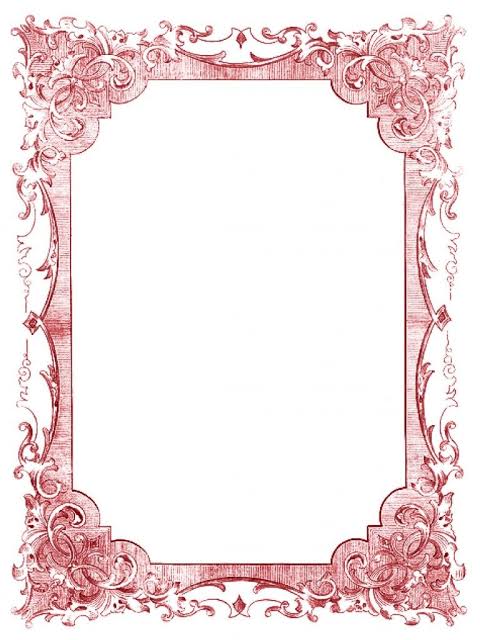 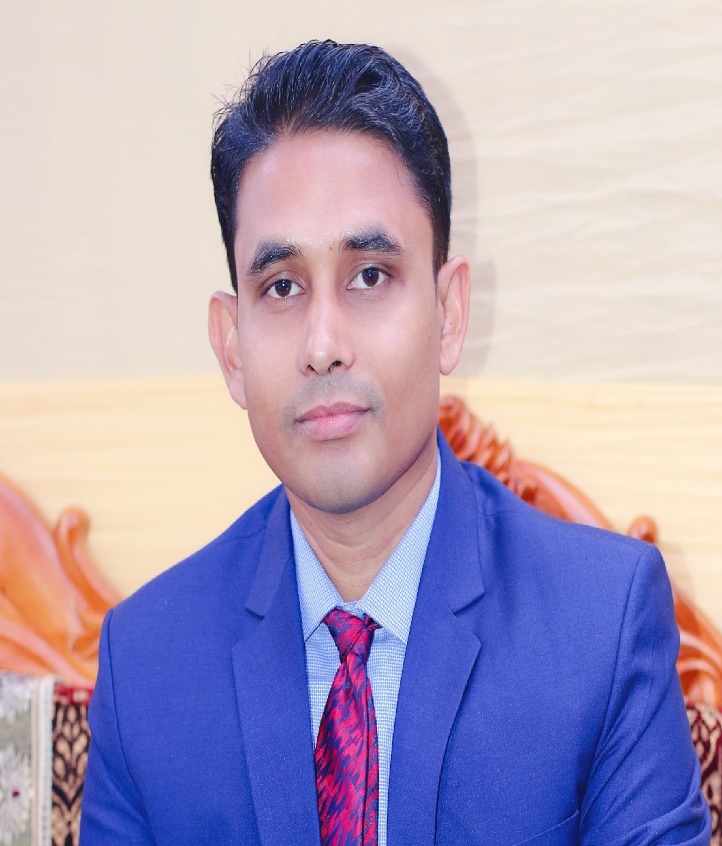 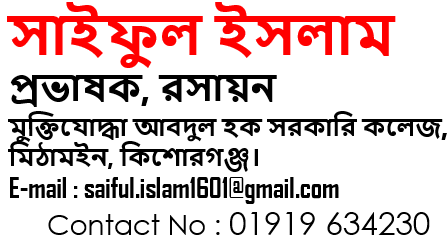 পাঠ
পরিচিতি
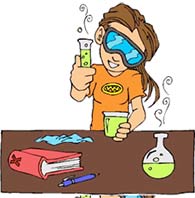 শ্রেণিঃ একাদশ ও দ্বাদশ
বিষয়ঃ রসায়ন প্রথম পত্র
আধ্যায়ঃ ৩ (পর্যায়বৃত্ত ধর্ম ও রাসায়নিক বন্ধন)
সময়ঃ ৪৫ মিঃ
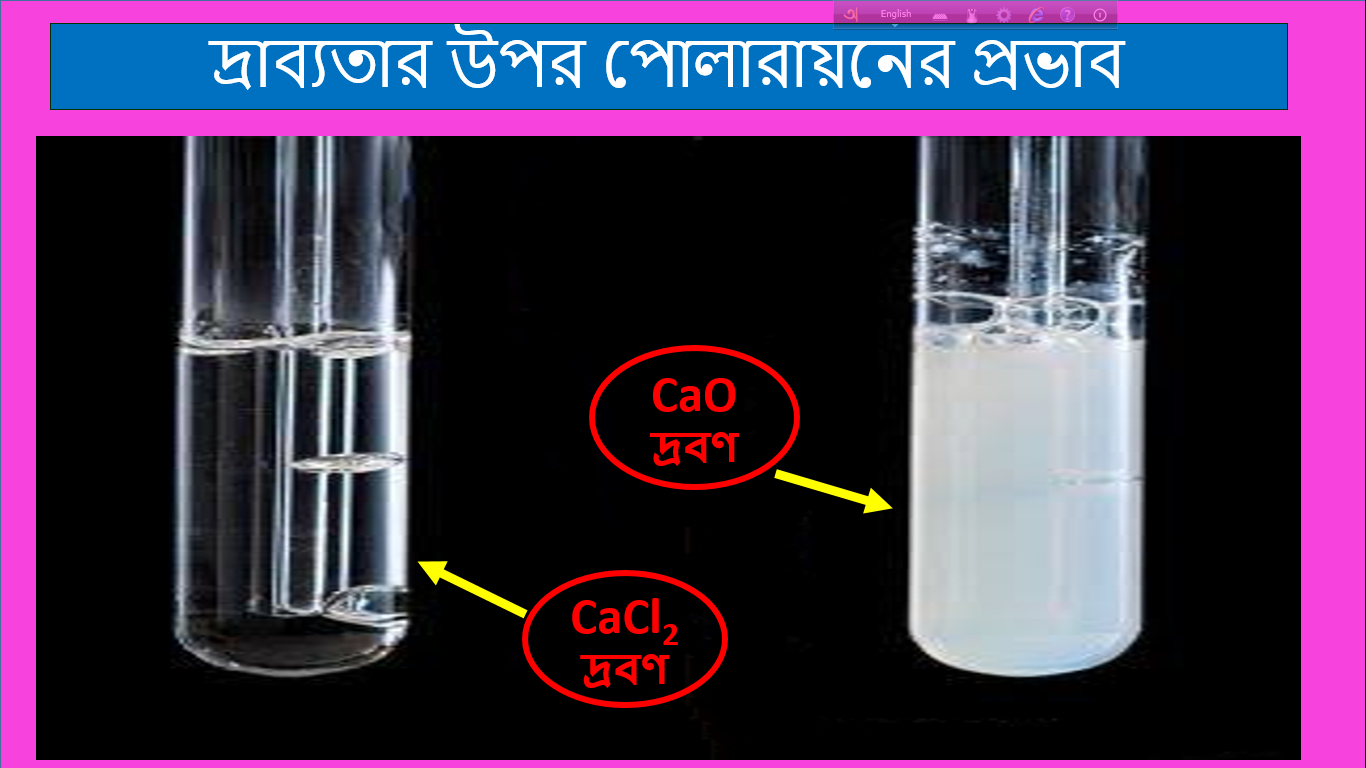 আজকের পাঠ
যৌগের ধর্মে পোলারায়নের প্রভাব
শিখনফল
পাঠশেষে শিক্ষার্থীরা পোলারায়নের প্রভাবে...............
(i) যৌগের দ্রাব্যতার পরিবর্তন ব্যাখ্যা করতে পারবে। 
(ii) যৌগের গলনাংকের ক্রম পরিবর্তন ব্যাখ্যা করতে পারবে। (iii) কার্বনেটের তাপীয় স্থায়িত্ব ব্যাখ্যা করতে পারবে।
AgF এবং AgCl এর মধ্যে AgCl –এর 
দ্রাব্যতা কম।
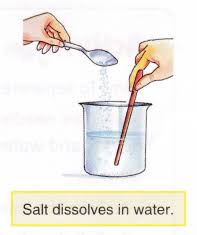 কারণ অনুসন্ধান
NaCl এবং CaCl2 এর মধ্যে NaCl –এর 
গলনাংক বেশি।
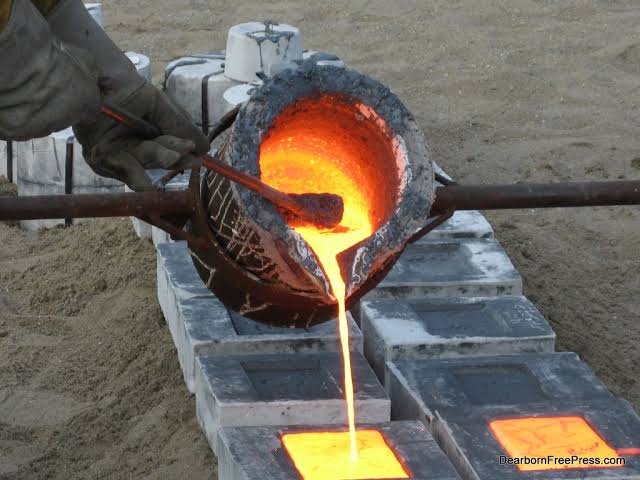 কারণ অনুসন্ধান
MgCO3 এবং CaCO3 এর মধ্যে MgCO3 
কম তাপে বিয়োজিত হয়।
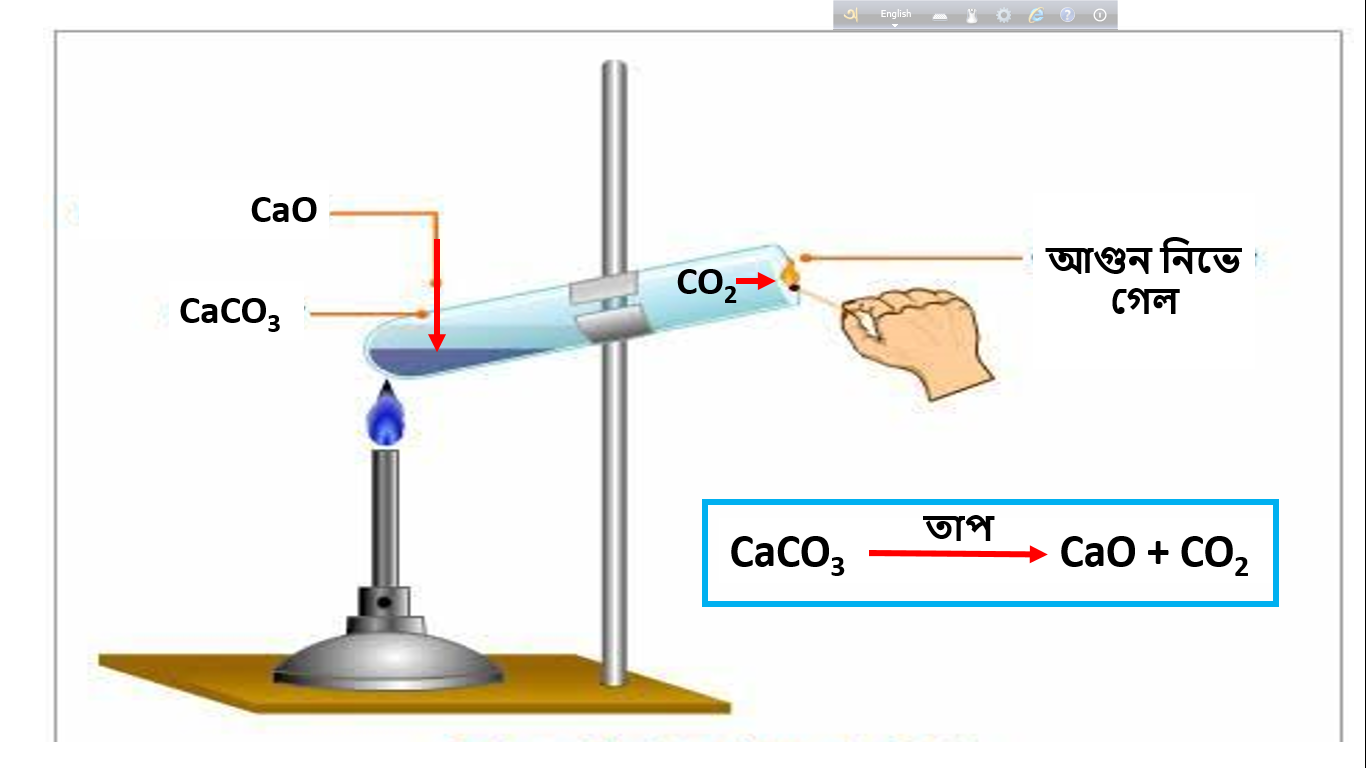 কারণ অনুসন্ধান
একক কাজ
২ মিনিট
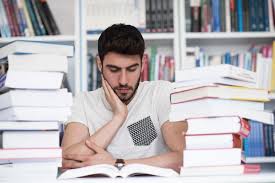 ক ) দ্রাব্যতার ক্রম লেখ-
LiCl, NaCl, KCl
CaCl2 , CaO
জোড়ায় কাজ
৩ মিনিট
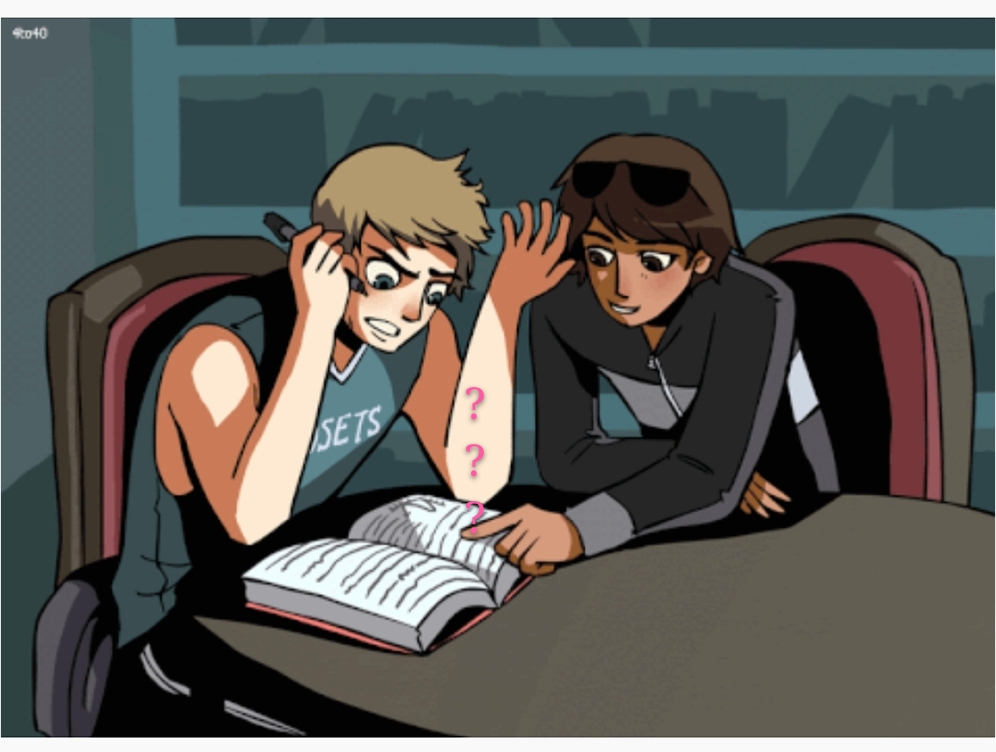 ◆ NaCl অপেক্ষা AlCl3 এর আয়নিক চরিত্র কম কেন ?
বাড়ির কাজ
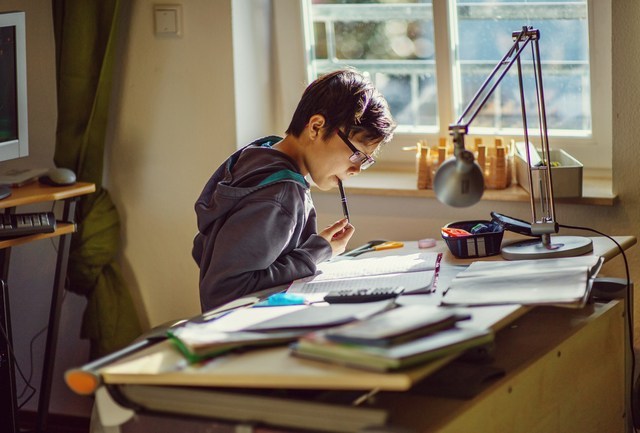 ১) NaCl, CaCl2 এবং AlCl3 অণুর গলনাংকের ক্রম বিশ্লেষণ কর।
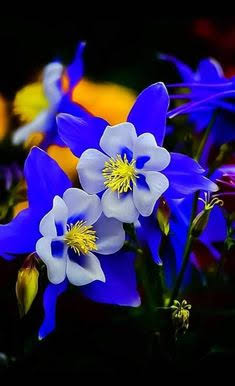 Stay Safe
ধন্যবাদ